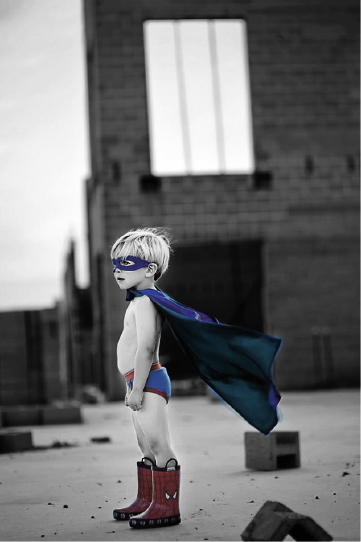 OMDØMME
Rasmus Mo
Omdømmeleiar, Mentor og Motivator
Sogndal Fotball
DØNN
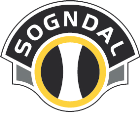 ÆRLEG
DØNN
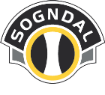 ÆRLEG
OMDØMME 
 DET HANDLAR OM ALT DU LEVERAR
DØNN
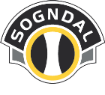 ÆRLEG
MINE FYRSTE ÅR I YRKESLIVET
DØNN
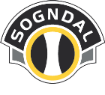 ÆRLEG
20 ÅR SEINARE………….
DØNN
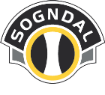 ÆRLEG
MENN ER MENN….(?)

- 1920
- 1959
- 1984
DØNN
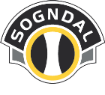 ÆRLEG
ADROGYN
KOMBINASJONEN AV MASKULINE OG FEMININE EGENSKAPER
DØNN
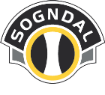 ÆRLEG
BARNEKONVENSJONEN 
(26 ÅR)

BARNS RETTIGHEITER
BARNS RETT TIL Å BLI HØYRT


					GRUNNLOVSPARAGRAF 104
DØNN
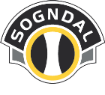 ÆRLEG
LIDENSKAP
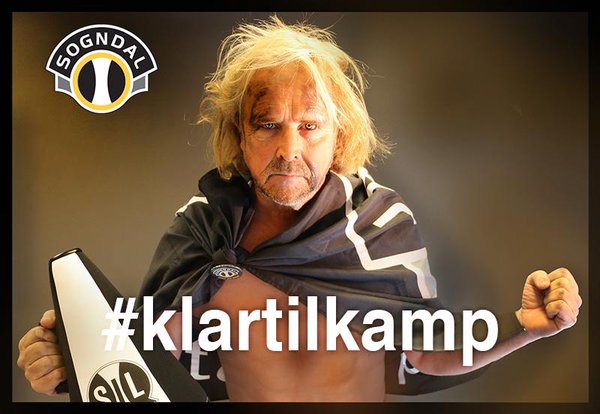 ENTUSIASME
skaparvilje og skaparevne
DØNN
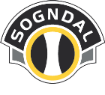 ÆRLEG
DØNN
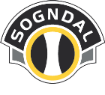 ÆRLEG
EG
JOBBEN MIN
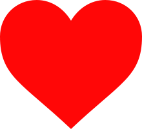 utdanning
sambuarar
media
politikarar
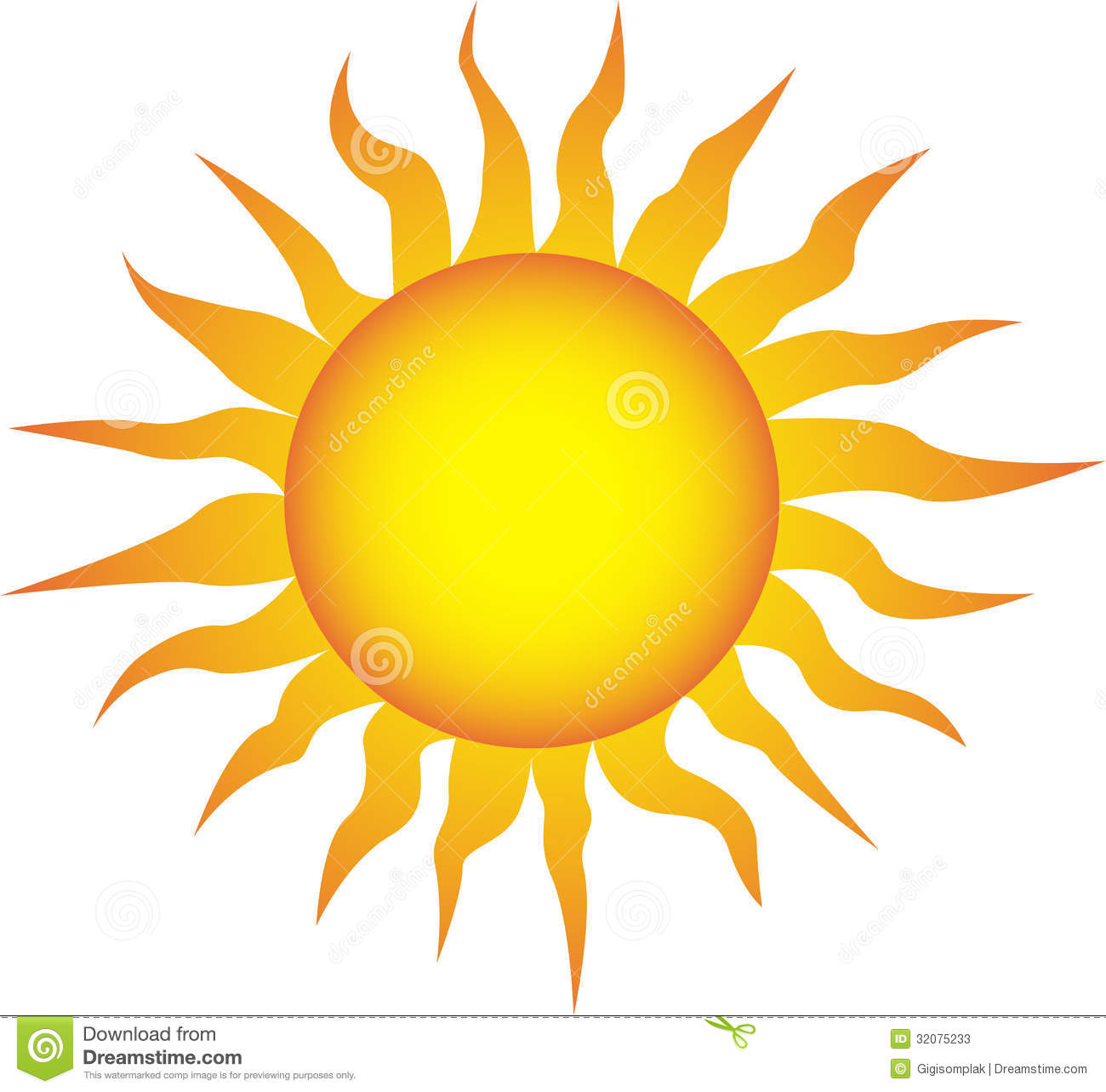 DØNN
kollega
lojalitet
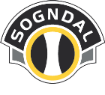 ÆRLEG
prioriteringar
økonomi
organisasjon
leiing
kommune
bygg
språk
uteareal
kulturar
styret
klima
utstyrsleverandør
føresette
foreldre
DØNN
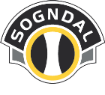 ÆRLEG
VISJON OG VERDIGRUNNLAG

VISJONÆR
REFLEKTERT
RELASJONSMOT
DØNN
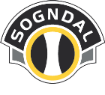 FERDIGHEITER
LIDENSKAP
FØLELSAR
ÆRLEG
DØNN
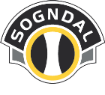 ÆRLEG
barnehagen
barnehagen
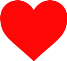 DET HANDLAR OM DYKK
DØNN
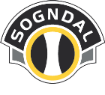 ÆRLEG
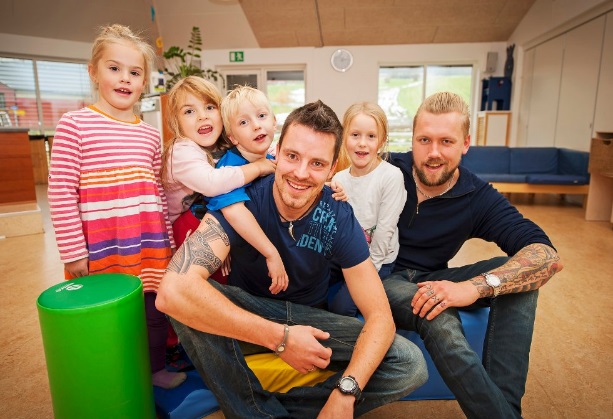 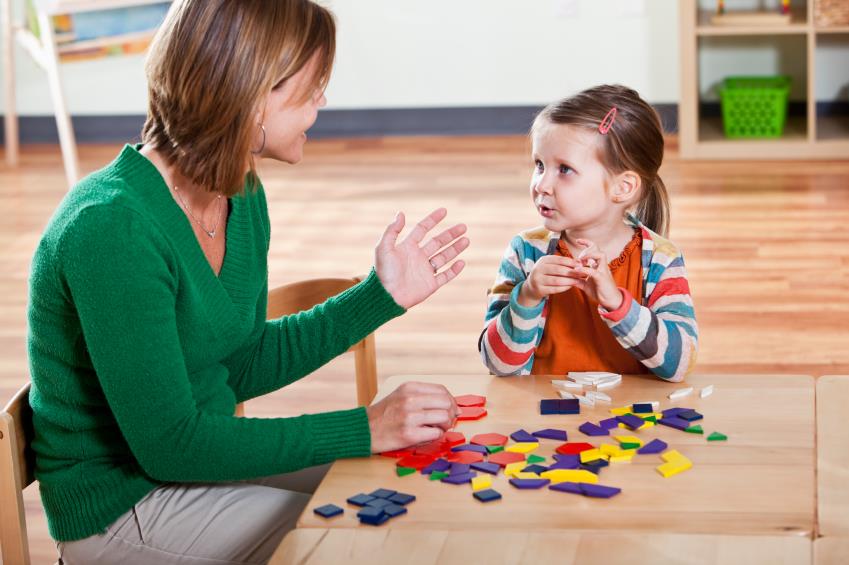 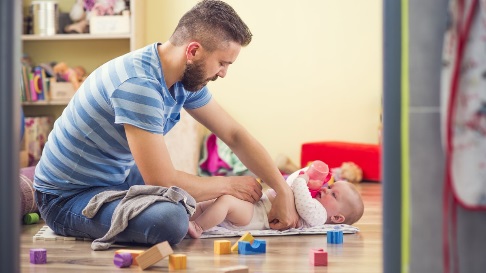 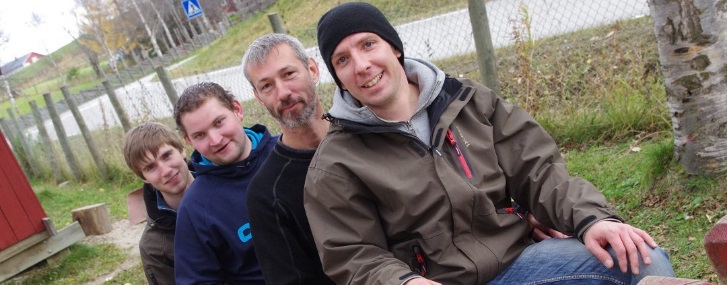 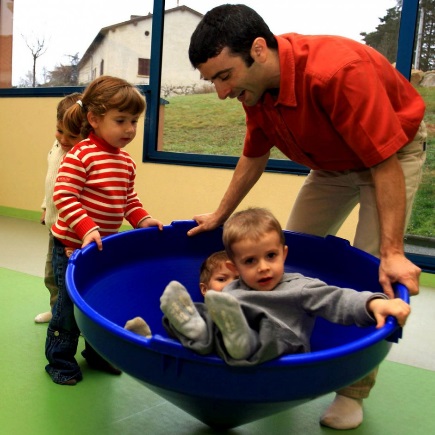 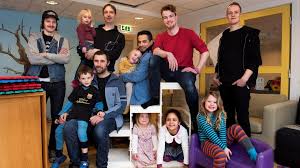 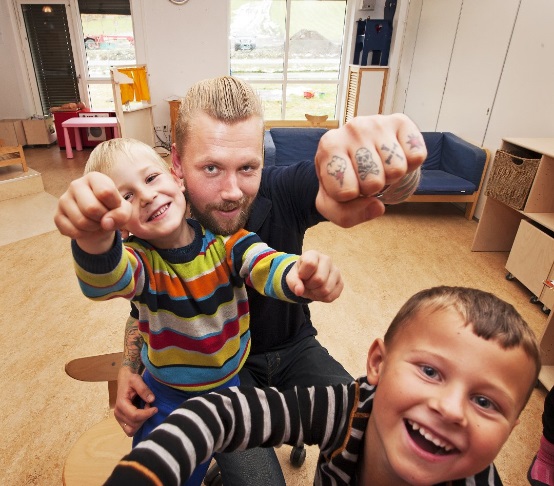 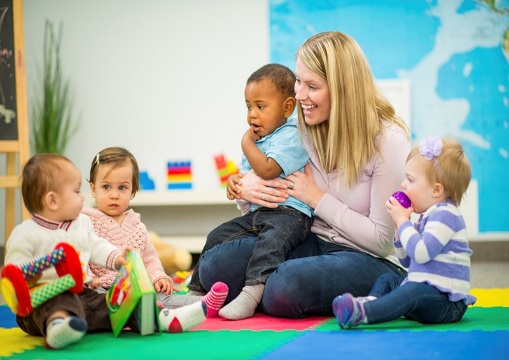 KVEN BYGGJER VÅRT OMDØMME ?
DØNN
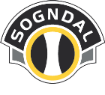 ÆRLEG
DØNN
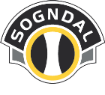 ÆRLEG
STORT ANSVAR...
FORMA MENNESKEBORN
DØNN
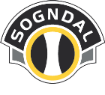 ÆRLEG
IKKJE BERRE OMSORG………….
FAGLEG ARBEID MED BORN I MANGE ULIKE DISIPLINAR
LEIKEN…………
UFARLEG Å VERA VAKSEN
DØNN
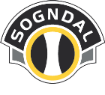 ÆRLEG
FORBILDE
DØNN
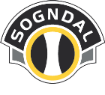 ÆRLEG
DØNN
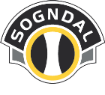 ÆRLEG
MARTIN SCANCKE
DØNN
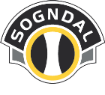 ÆRLEG
MARTIN SCANCKE; DU GJORDE ALT FEIL
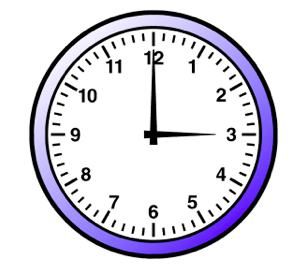 DØNN
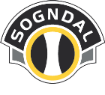 ÆRLEG
PAUSE
DØNN
KORLEIS BYGGJA EIT OMDØMME
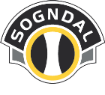 ÆRLEG
DØNN
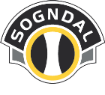 ÆRLEG
SAMHANDLING OG LOJALITET
DØNN
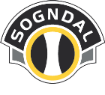 ÆRLEG
BESTE VERSJON AV DEG SJØLV
DØNN
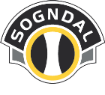 ÆRLEG
GJER DEG ATTRAKTIV
DØNN
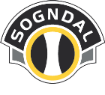 ÆRLEG
11.01.59
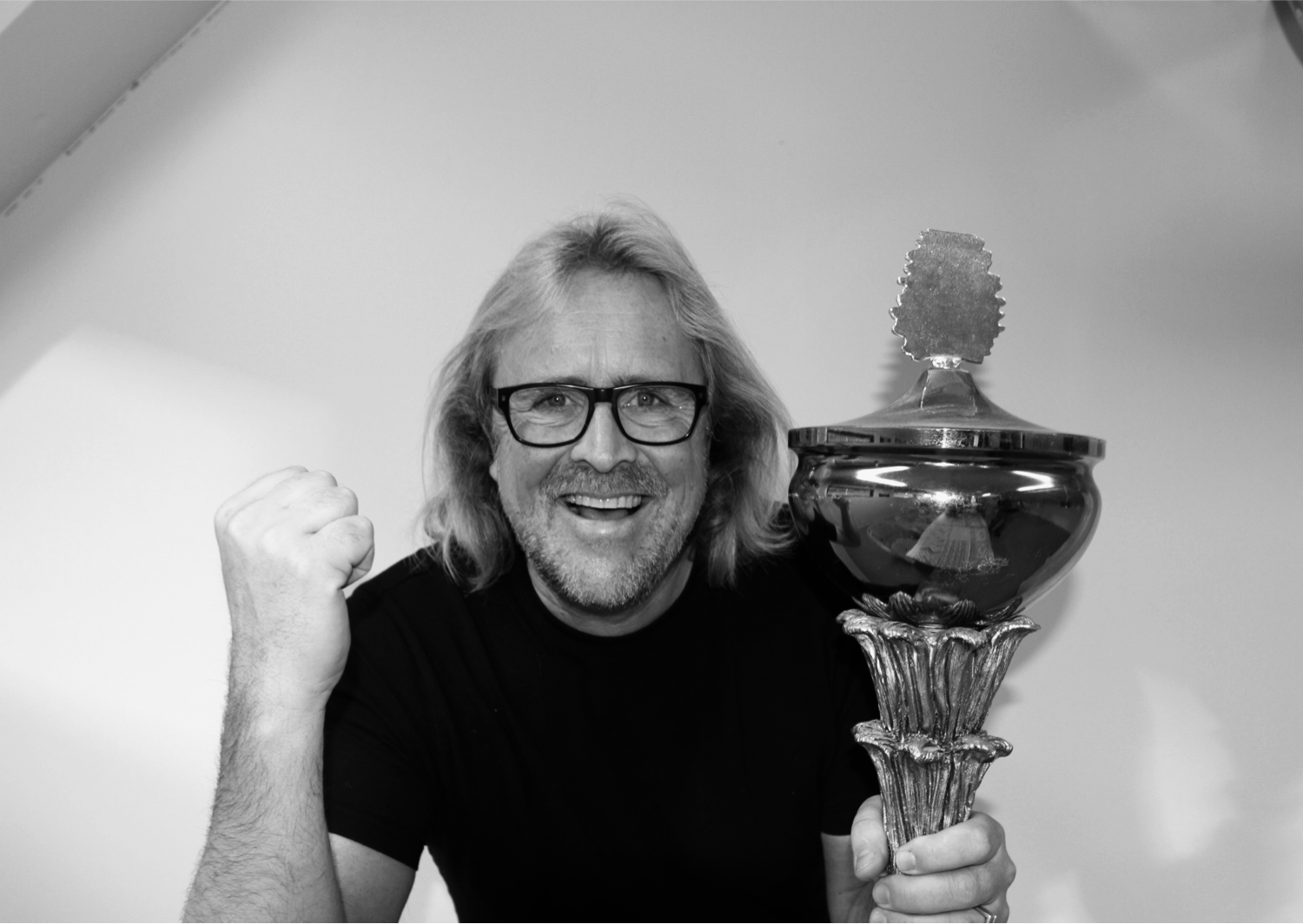 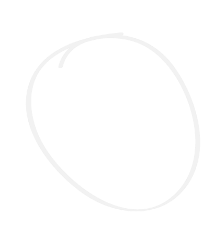 110159 - 45119
DETTE ER MEG
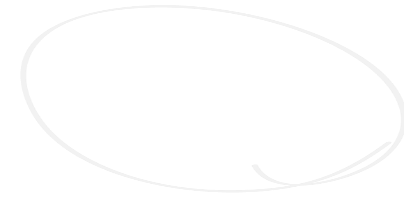 RASMUS MO
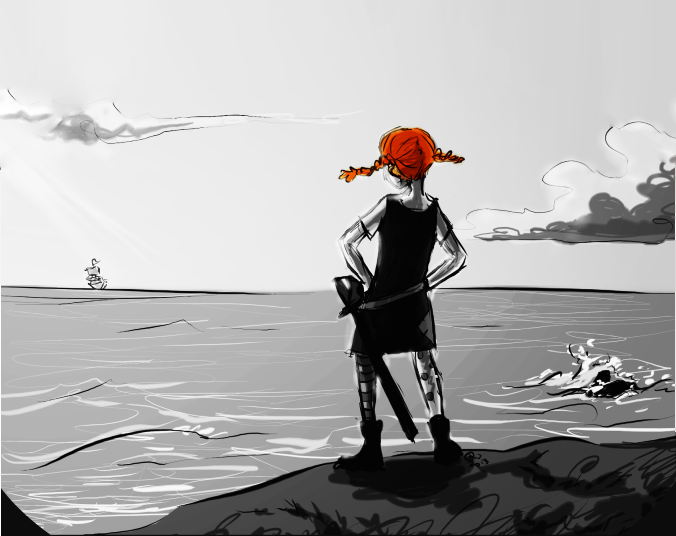 UKUELEG OPTIMIST
“Det har eg aldri prøvd før, så det klarar eg sikkert”
DØNN
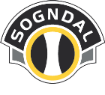 ÆRLEG
GJERA KVARANDRE GODE
UNNA KVARANDRE SUKSESS
VERBALE BLOMAR
DØNN
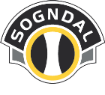 ÆRLEG
MOTIVASJON = SJÅ OG BLI SETT
DØNN
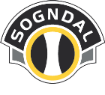 ÆRLEG
GOD NOK
DØNN
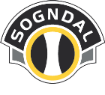 ÆRLEG
DU GJER EIN FORSKJELL
det er derfor du er her
DØNN
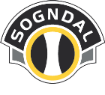 ÆRLEG
NOKRE PROSESSAR KAN GJERA VONDT
“#!@$%€≠✓★&*#!@&$★%*!!!”
DØNN
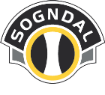 ÆRLEG
KVA GJER ME MED DET ?
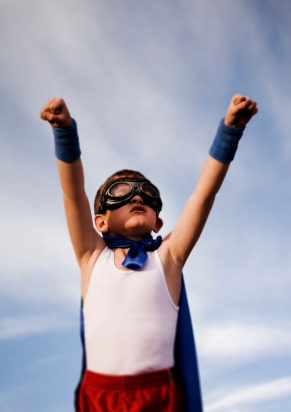 DØNN
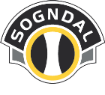 ÆRLEG
TAKK FOR MEG